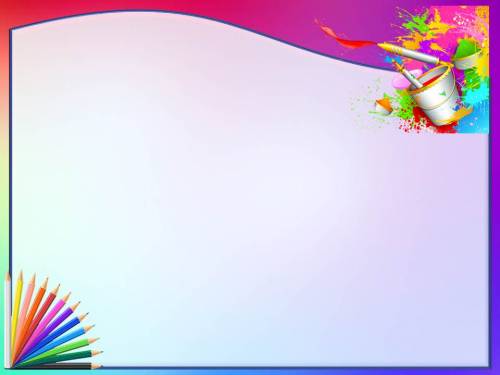 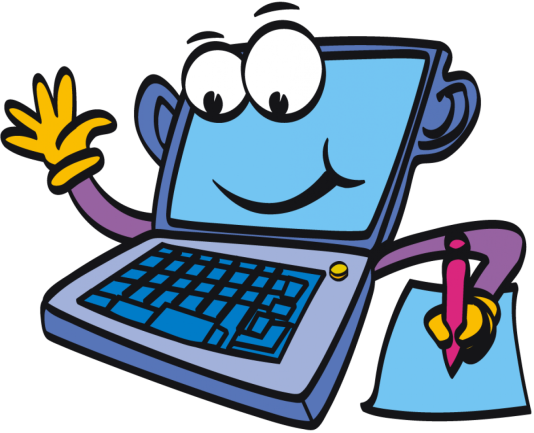 Воспитание художественного вкуса, нравственно – этического, эстетического восприятия и отражения окружающего мира  средствами ИКТ из опыта работы		     Выполнила: Кащеева Анастасия Геннадьевна
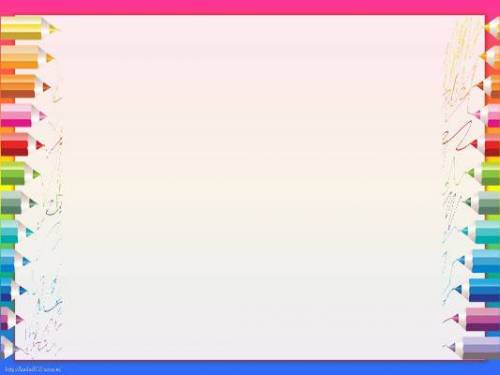 Что такое ИКТ ?Информационные коммуникативные технологии – это все технологии в сфере образования, использующие специальные технические средства (ПК, мультимедиа и т.д.) для достижения педагогических целей.
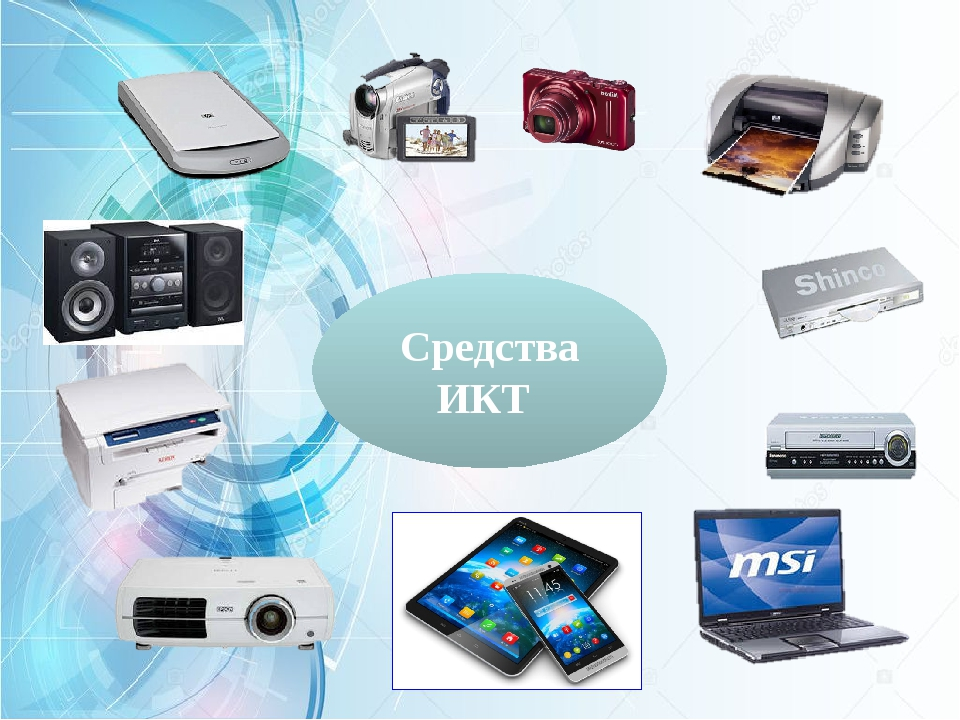 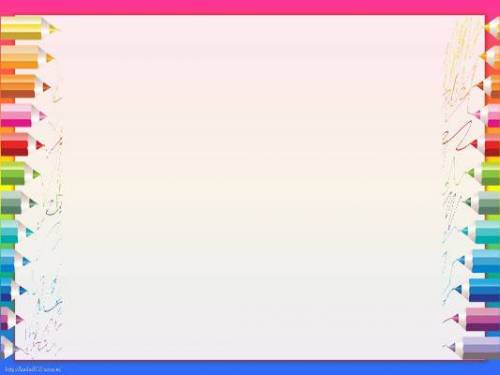 Актуальность работы в данном направлении продиктована самим временем. Современный мир сегодня предъявляет новые требования к восприятию и использованию информационно - коммуникационных технологий в работе с детьми.
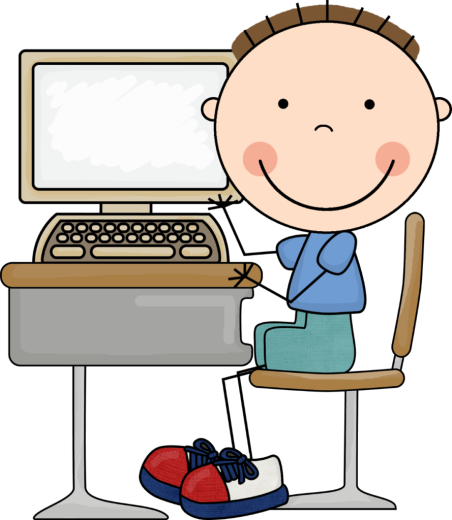 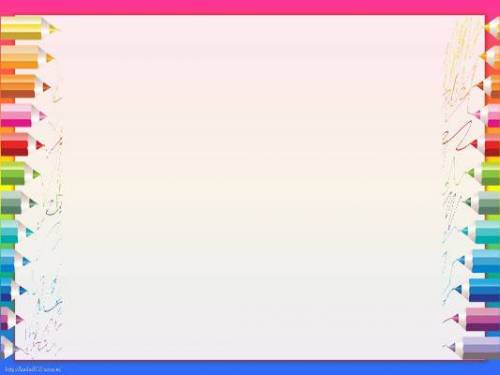 Основная идея заключается в гармоничном соединении ИКТ с традиционными средствами развития ребенка. Информационные технологии выступают в качестве средства формирования ведущих сфер личности ребенка: социально-нравственной, эмоционально-экспрессивной, познавательной, художественно-эстетической, активизации психических процессов,  раскрытия творческих способностей.
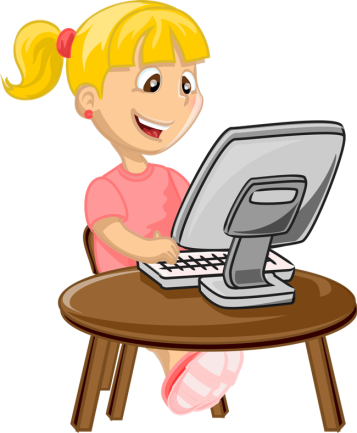 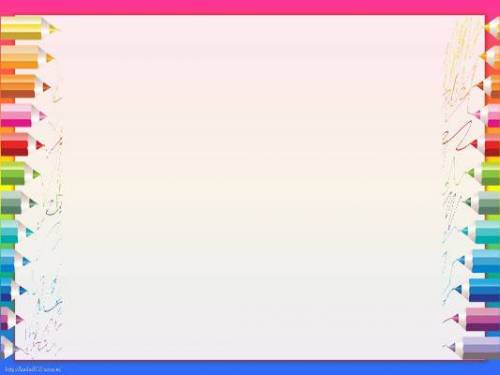 Целью данной работы является рассмотрение особенностей проведения образовательной деятельности по художественно-эстетическому развитию с применением ИКТ в ДОУ
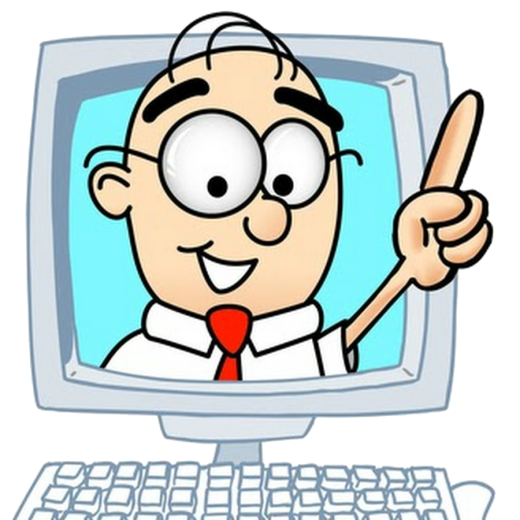 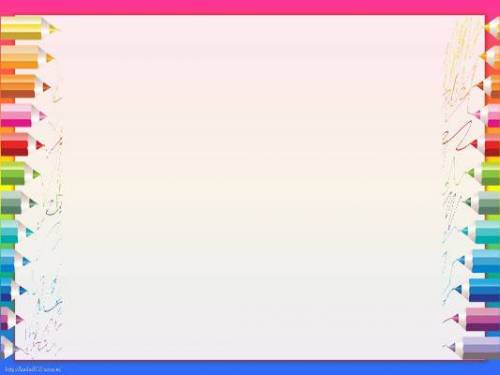 Использование информационно-коммуникативных технологий в дошкольном образовании дает возможность расширить творческие способности педагога и оказывает положительное влияние на воспитание, обучение и развитие дошкольников. Использование ИКТ позволяет средствами мультимедиа, в наиболее доступной и привлекательной, игровой форме достигнуть нового качества знаний детей, информированности родителей, профессионального мастерства педагога.
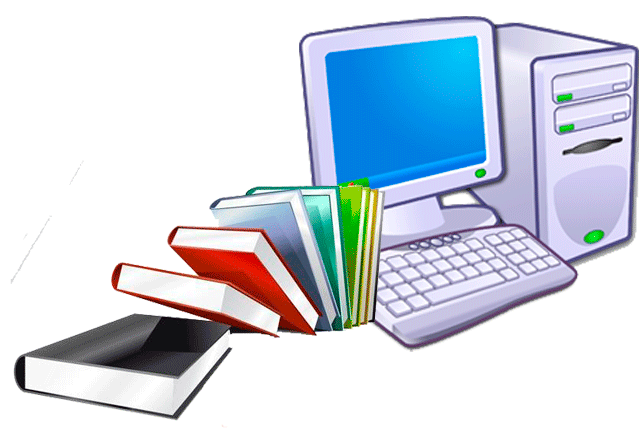 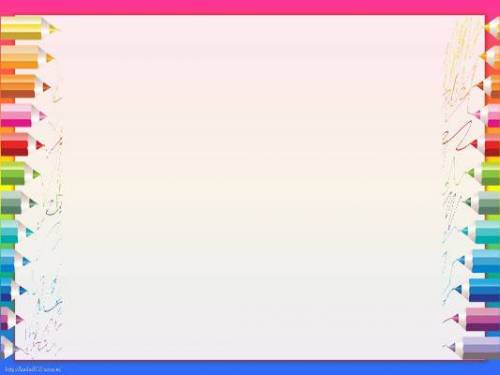 Использование ИКТ дает определенные преимущества:- движения, звук, мультипликация надолго привлекает внимание детей и способствует повышению у них интереса к изучаемому материалу; - высокая динамика занятия способствует эффективному усвоению материала, развитию памяти, воображения, творчества детей; - обеспечивается наглядность, которая способствует восприятию и лучшему запоминанию материала, что очень важно, учитывая наглядно-образное мышление детей дошкольного возраста. При этом включаются три вида памяти: зрительная, слуховая, моторная; - слайд-шоу и видеофрагменты позволяют показать те моменты из окружающего мира, наблюдение которых вызывает затруднения: например, рост цветка, вращение планет вокруг Солнца, движение волн.- возможно смоделировать такие жизненные ситуации, которые нельзя или сложно показать и увидеть в повседневной жизни (например, воспроизведение звуков природы; работу транспорта и т. д.); - использование ИКТ побуждает детей к самостоятельной поисковой исследовательской творческой деятельности, включая и поиск в сети Интернет совместно с родителями.
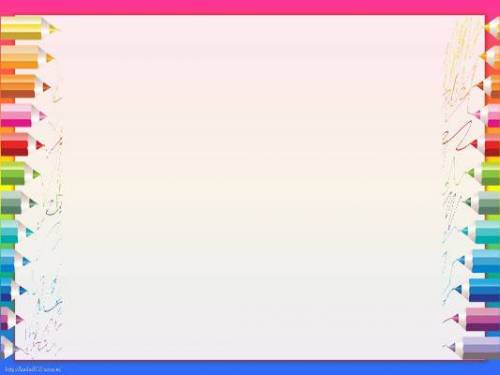 Использование мультимедиа в нравственно-эстетическом воспитании.
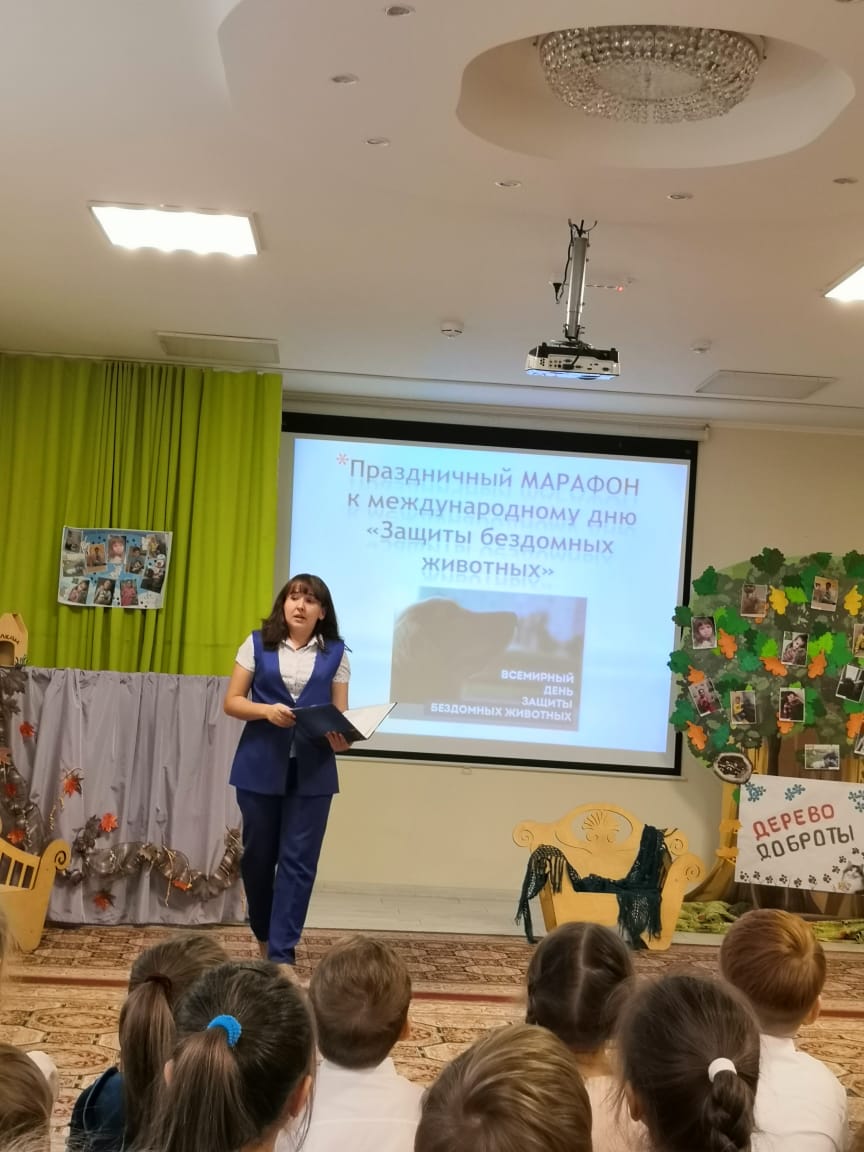 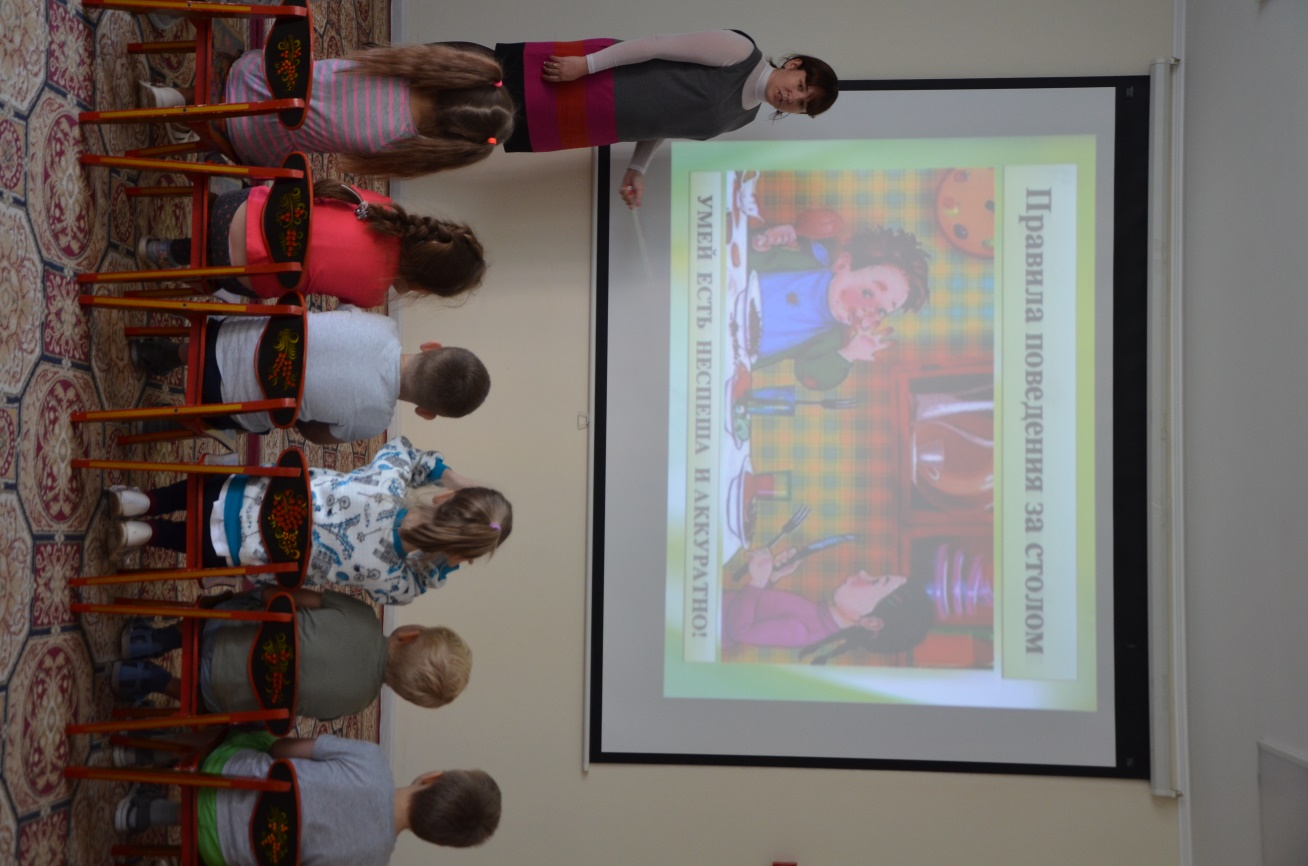 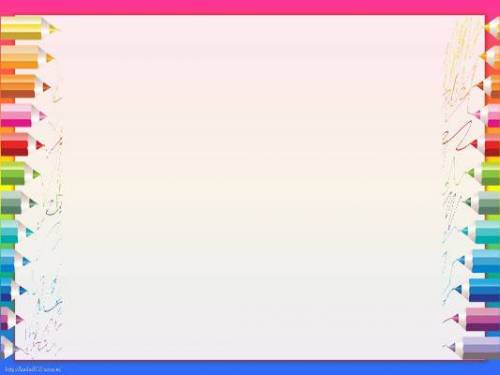 Организованная образовательная деятельность по ознакомлению с произведениями изобразительного искусства, с творчеством художников
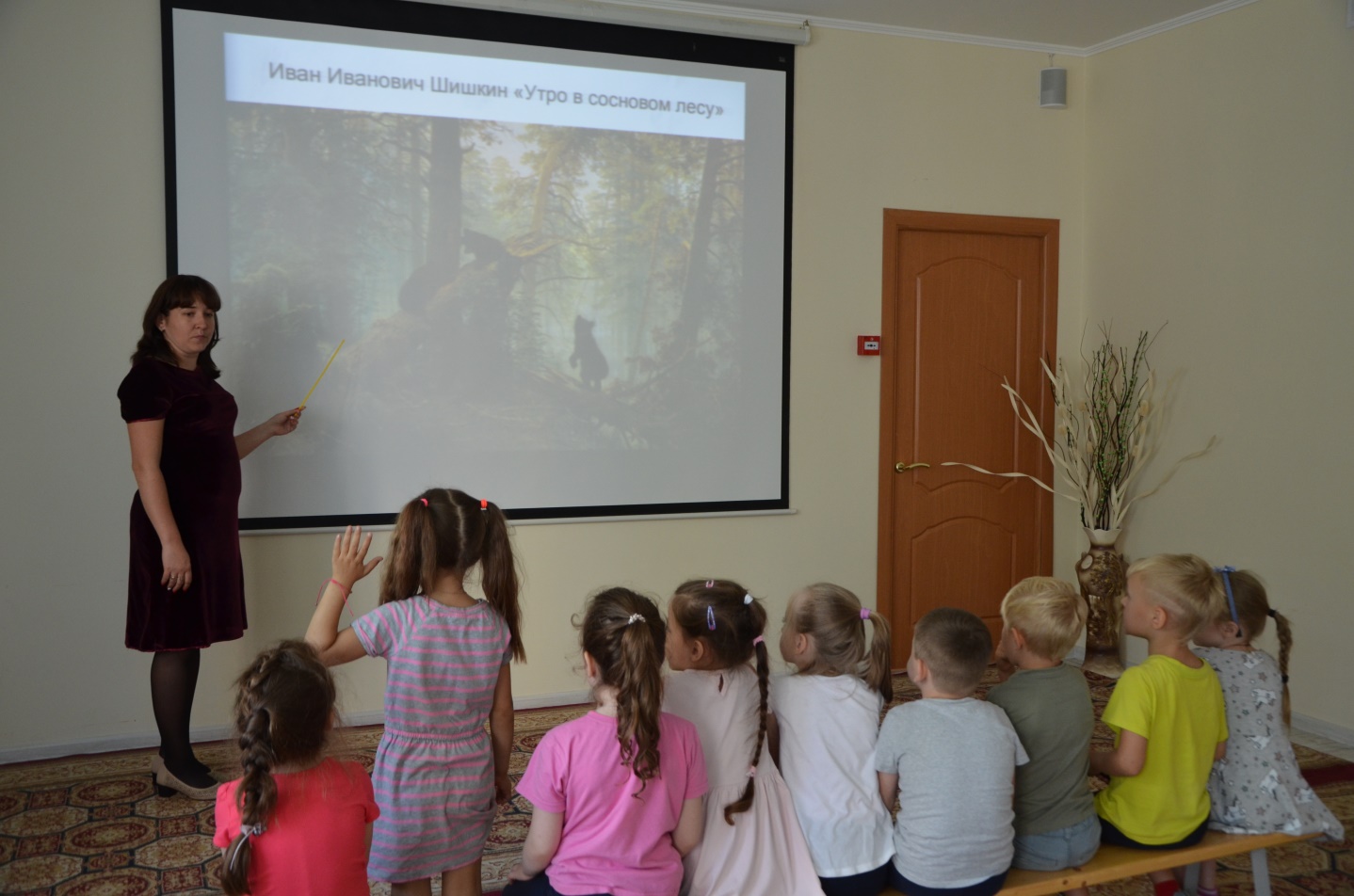 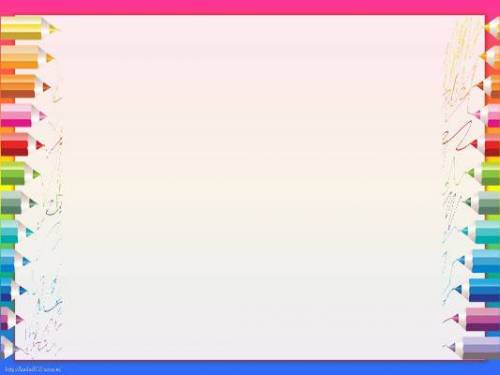 Знакомство с народным декоративно- прикладным искусством.
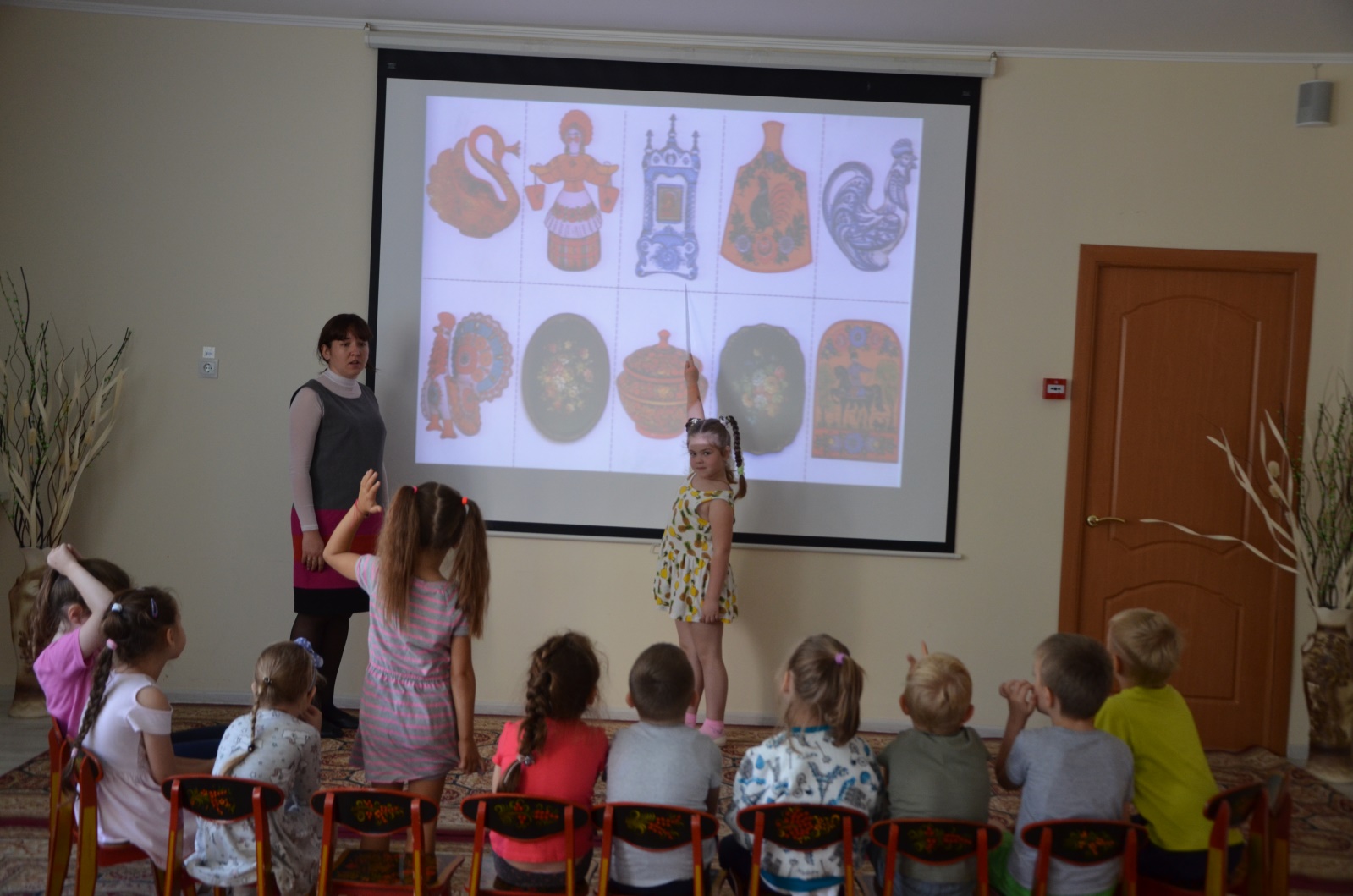 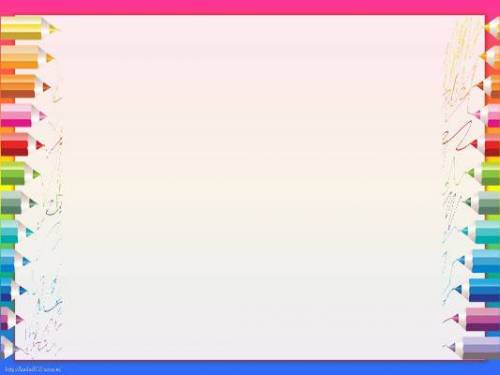 «Рисование  музыки»
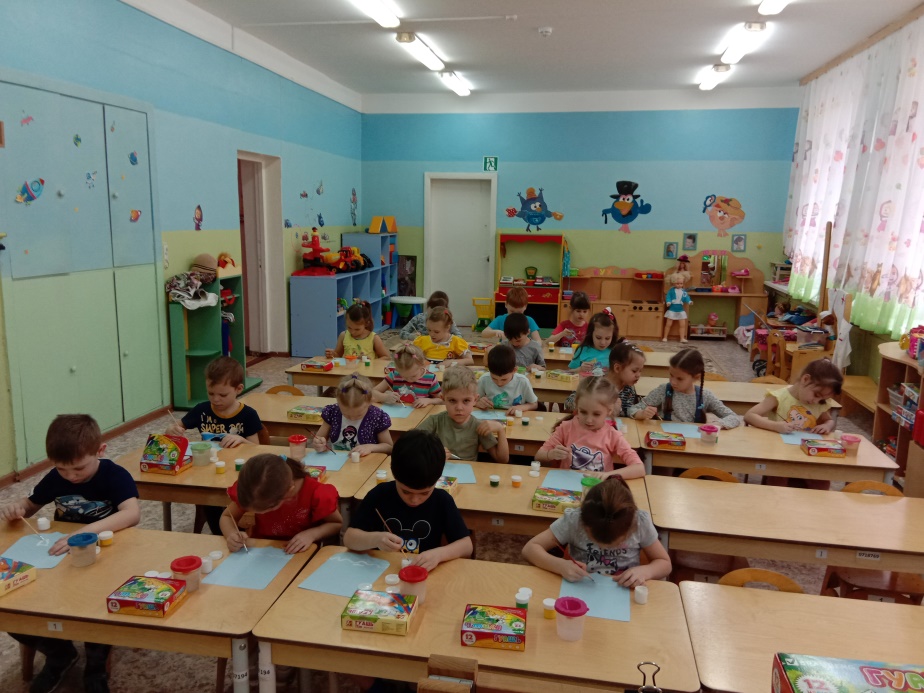 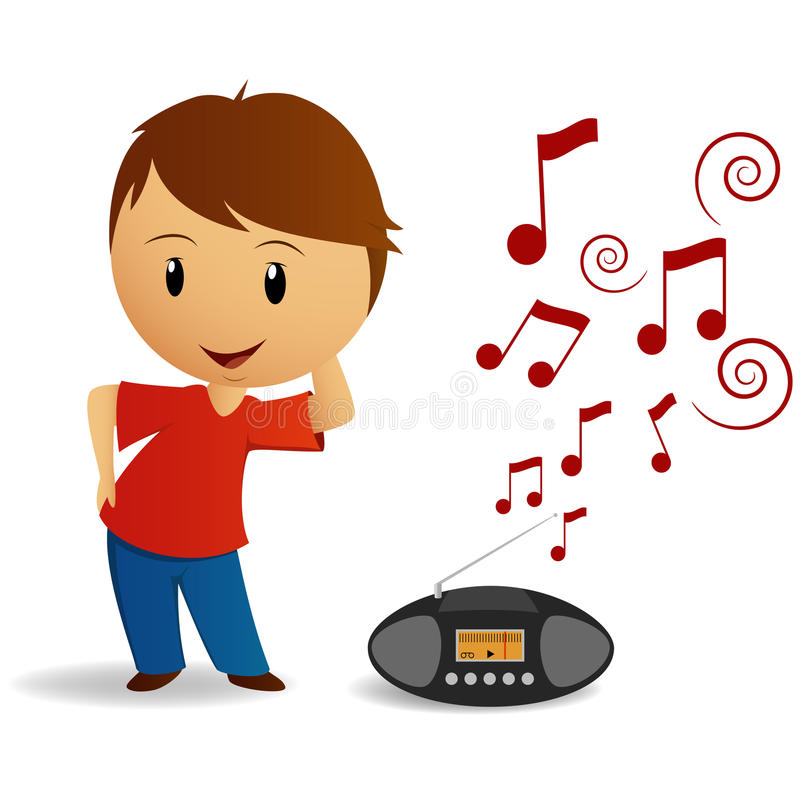 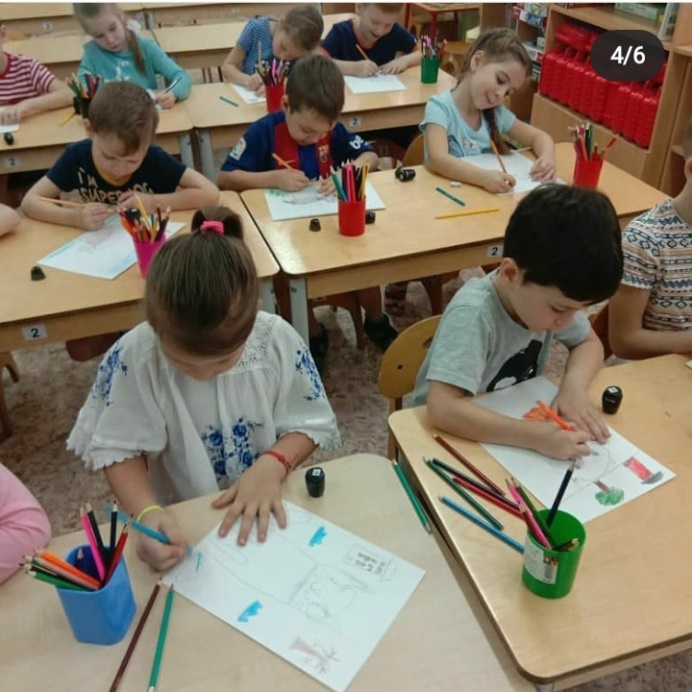 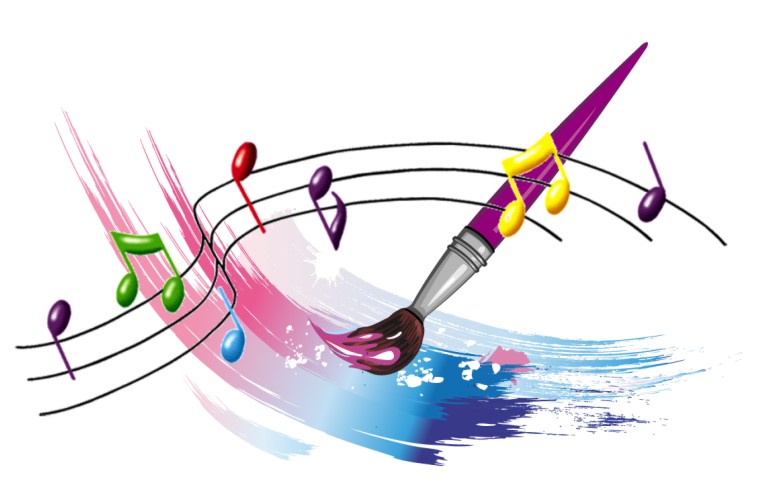 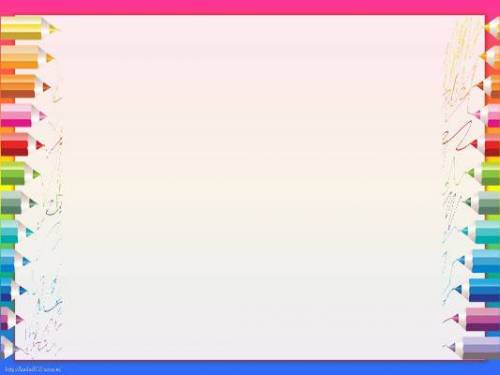 Использование светового планшета для рисования
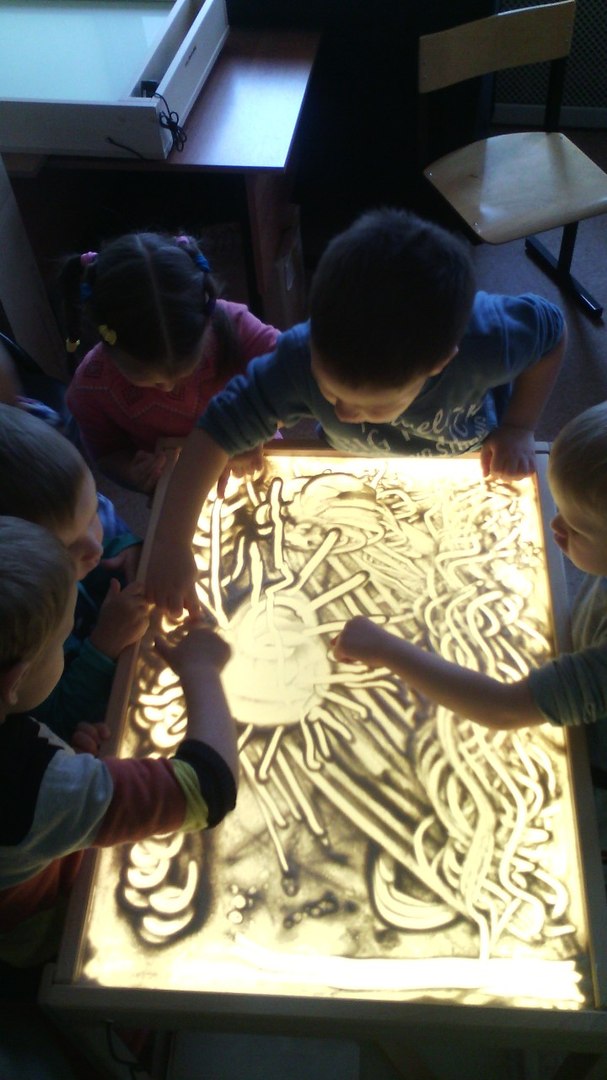 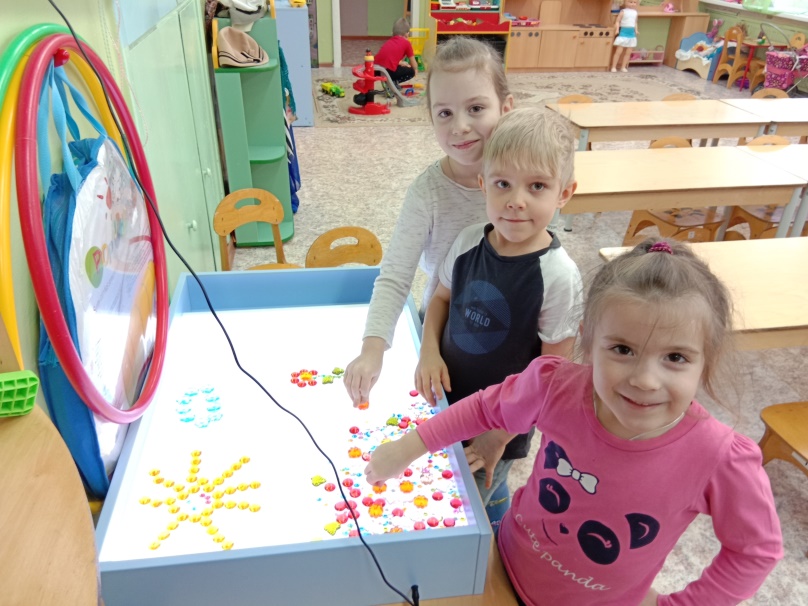 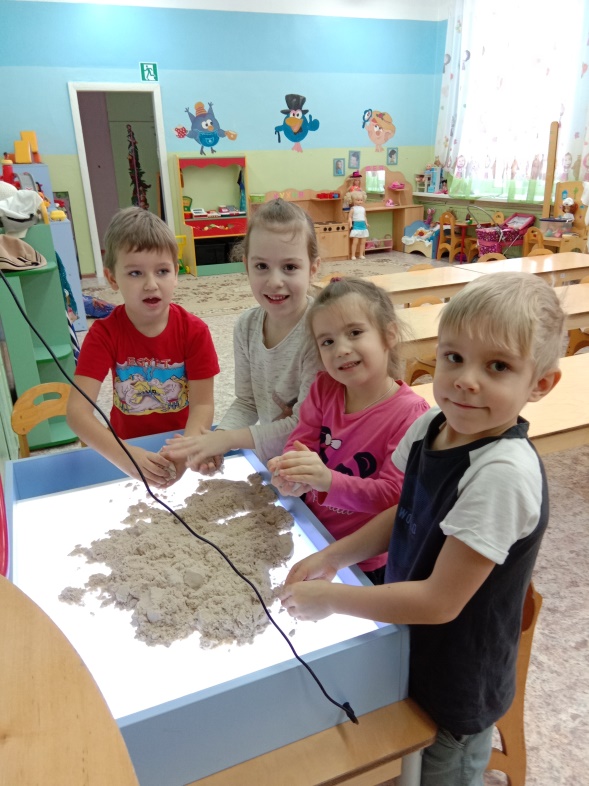 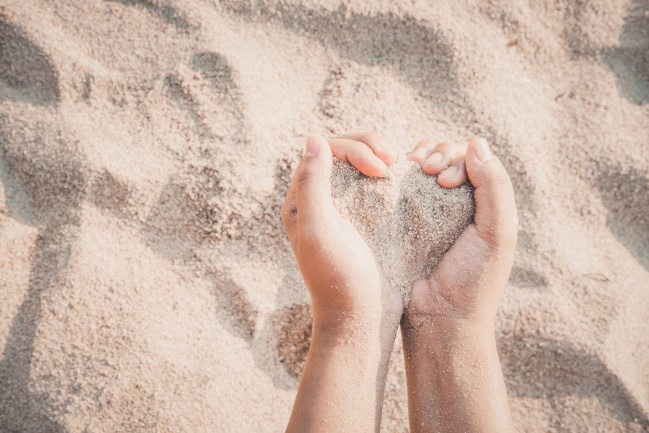 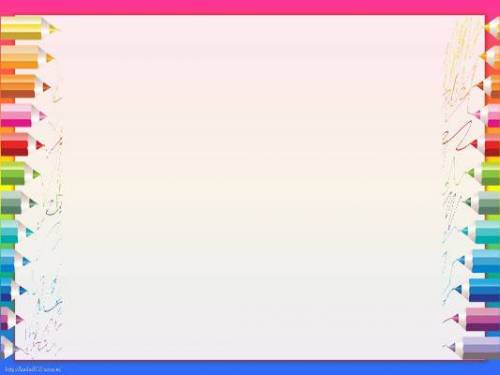 Познавательное развитие
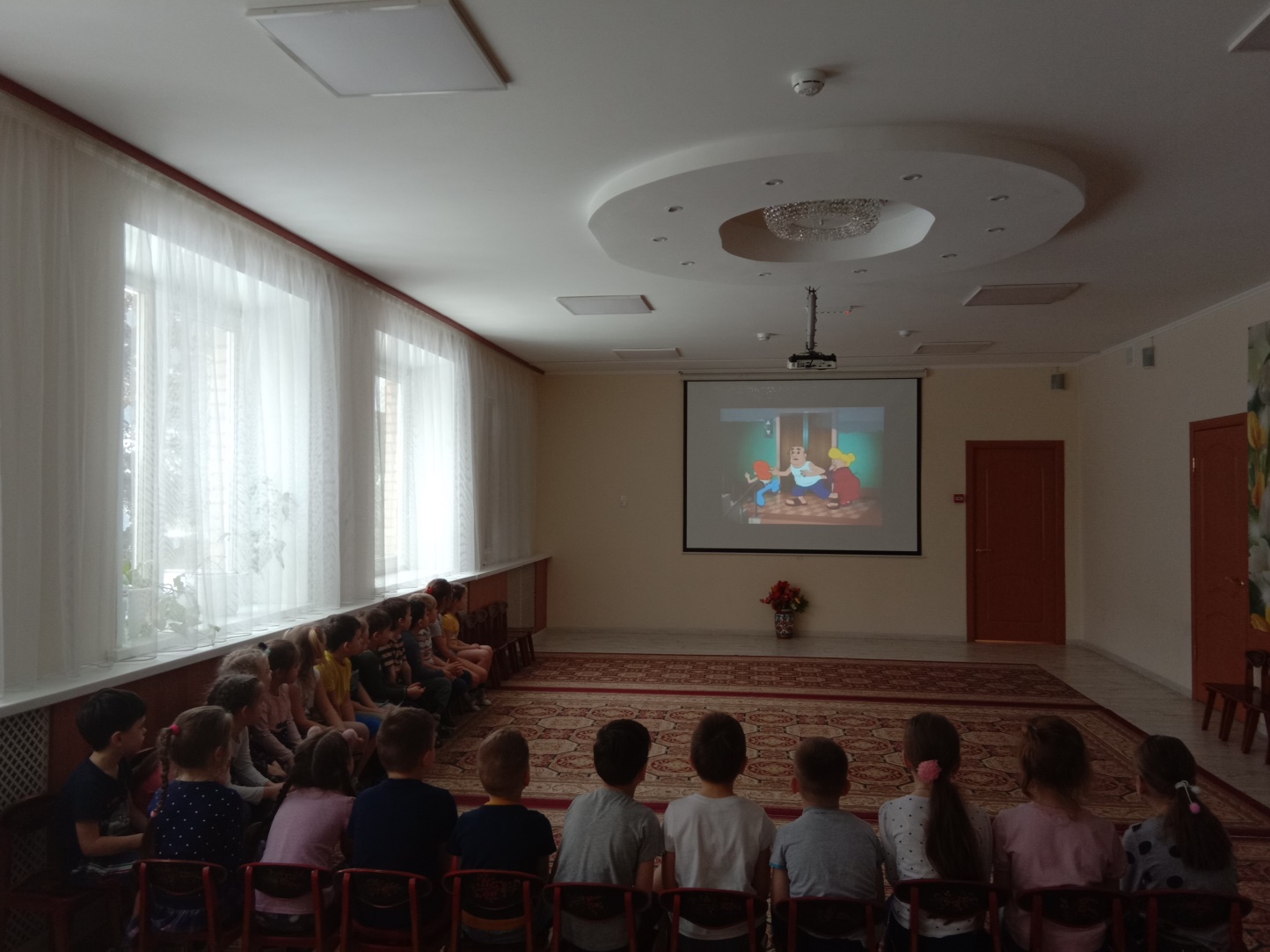 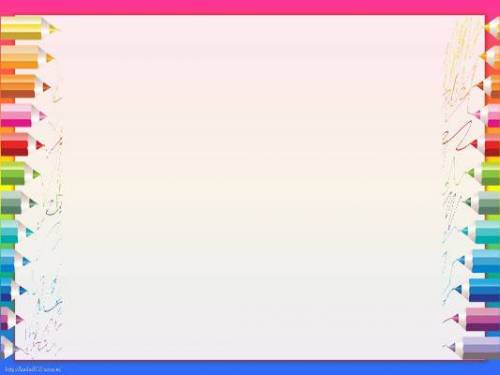 Художественно-эстетическое развитие
Лепка
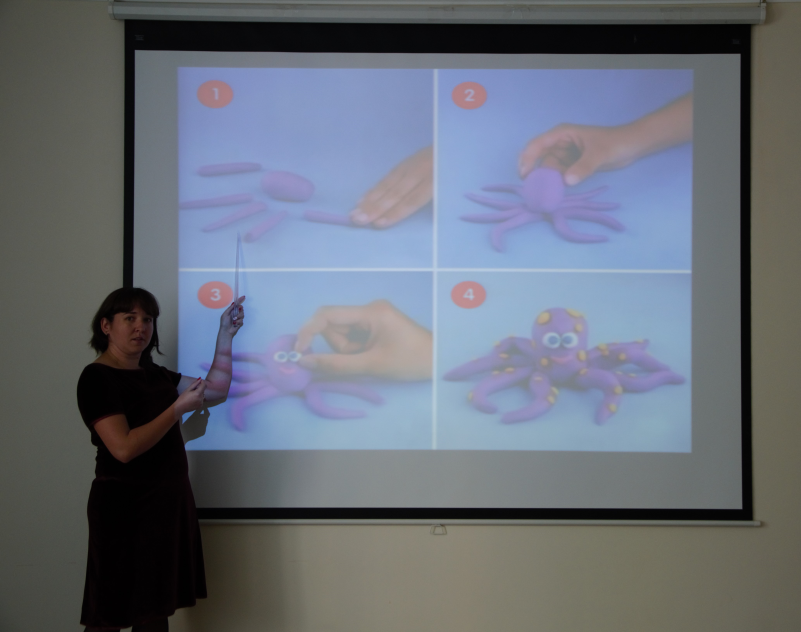 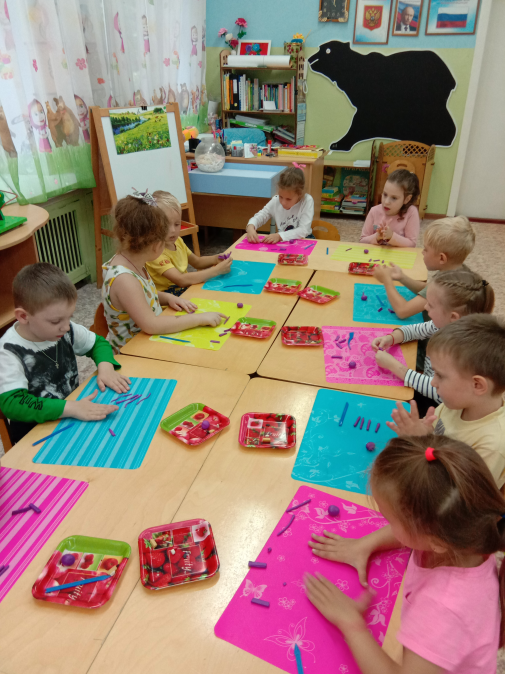 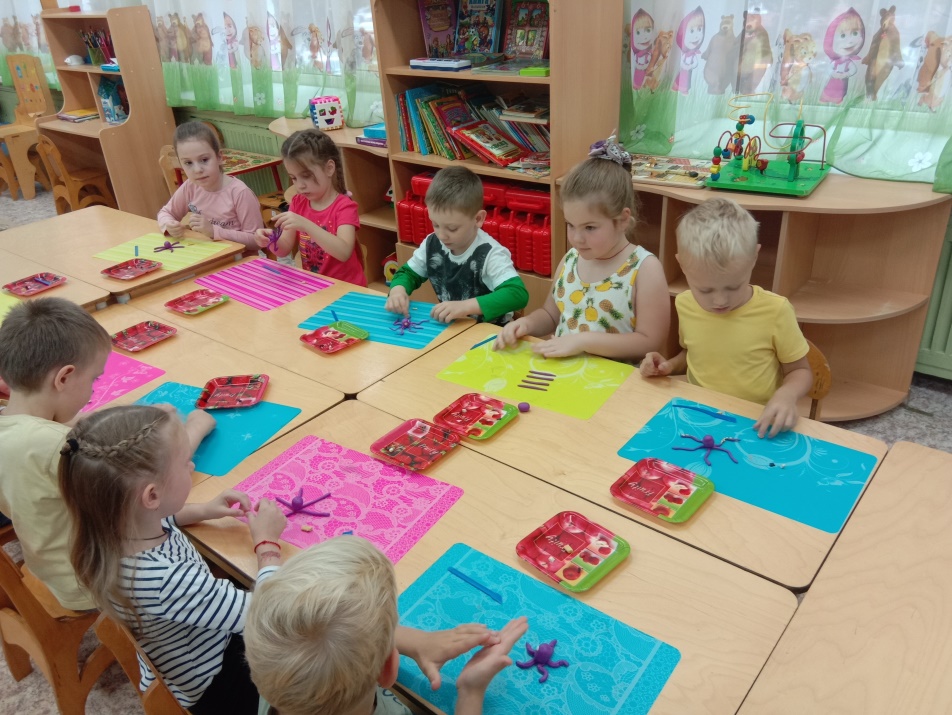 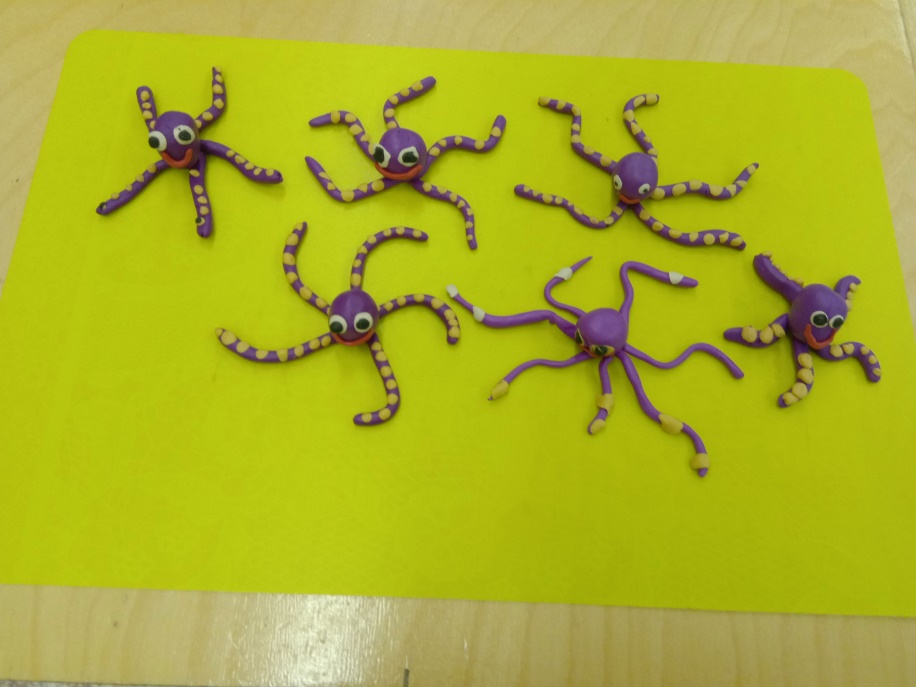 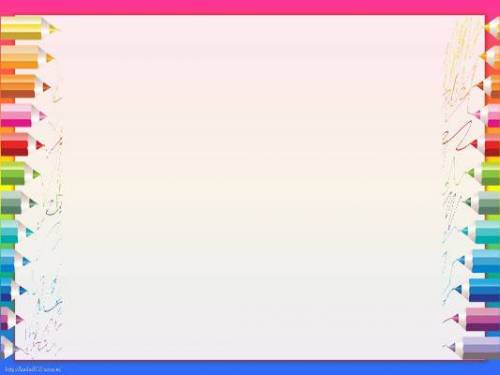 Художественно-эстетическое развитие
Аппликация
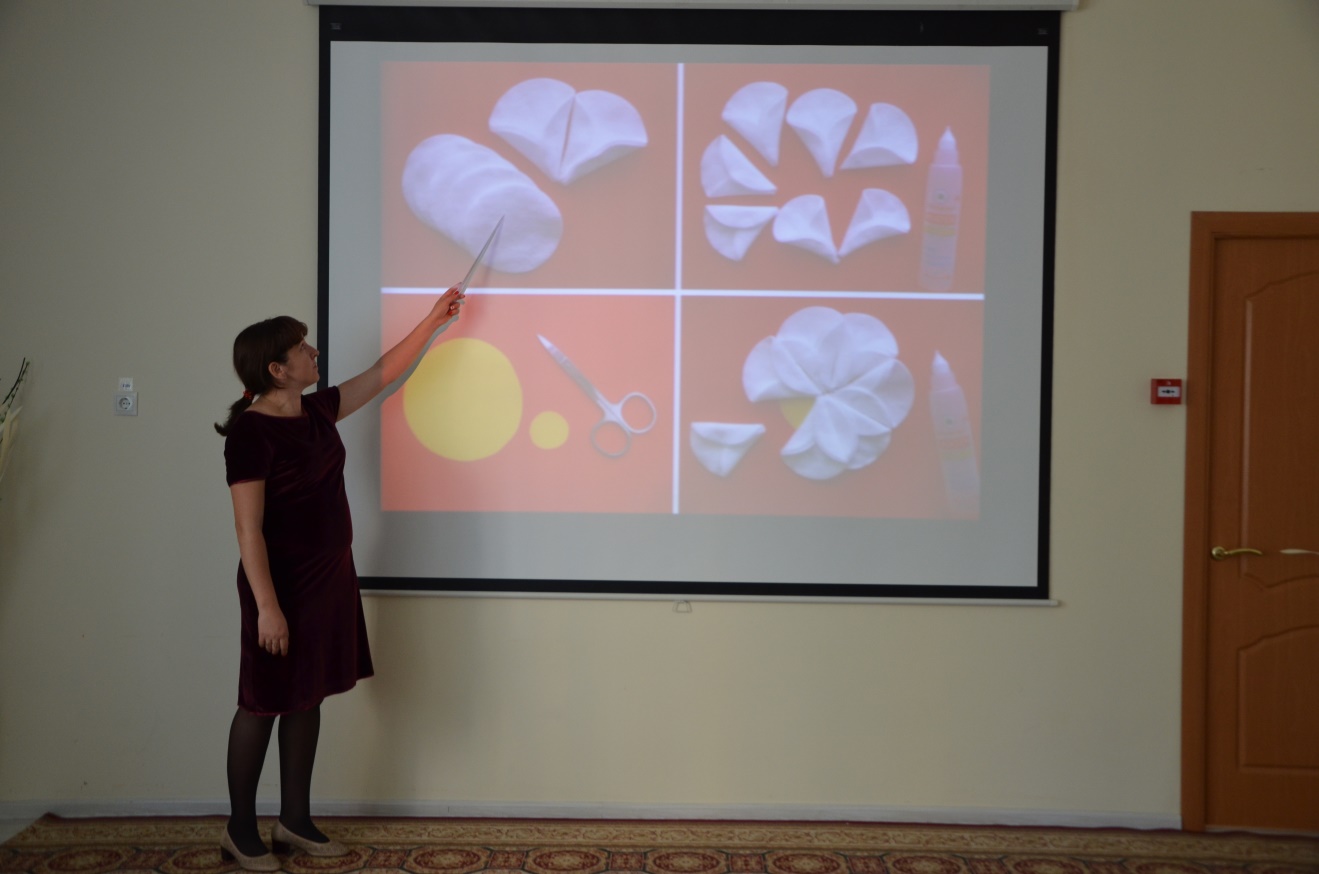 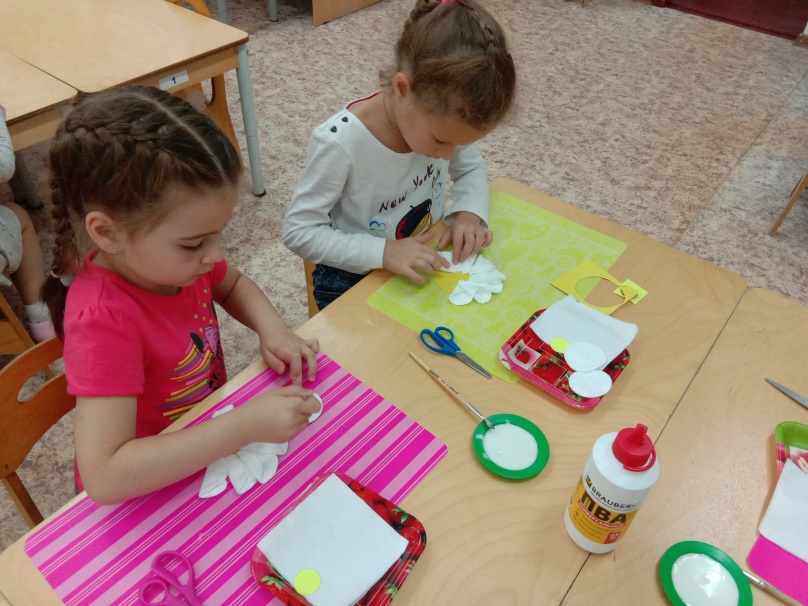 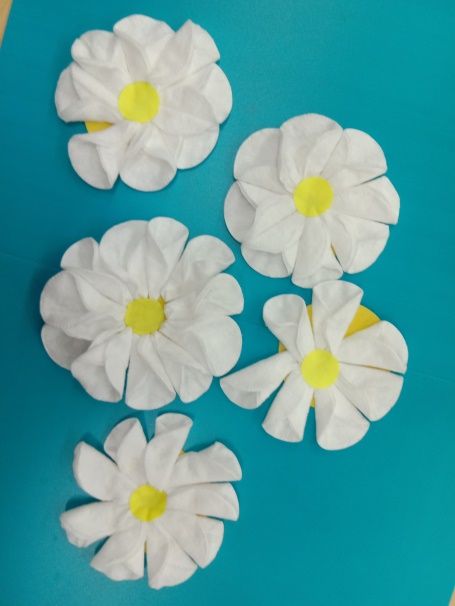 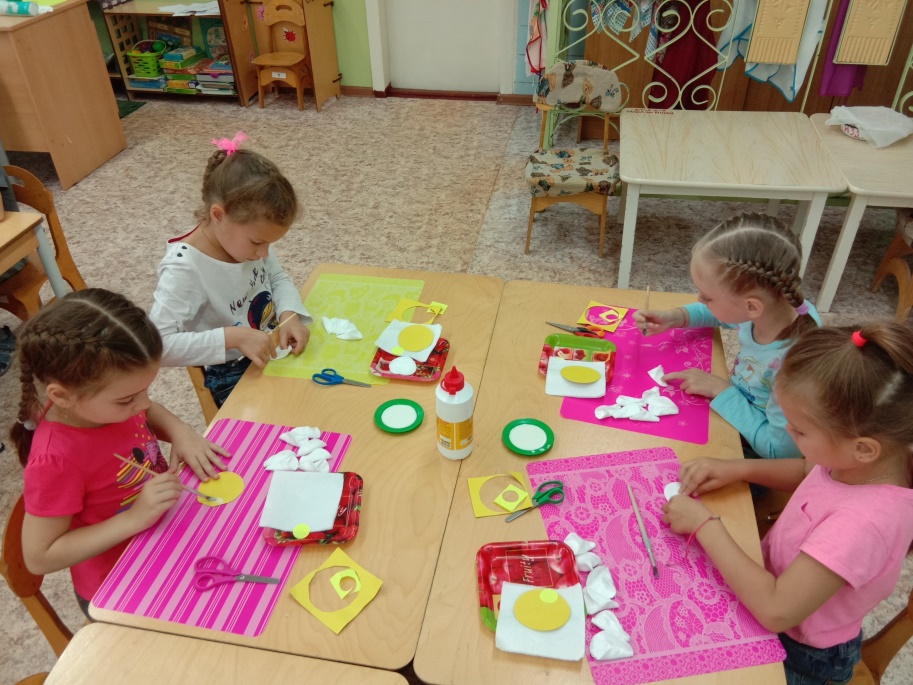 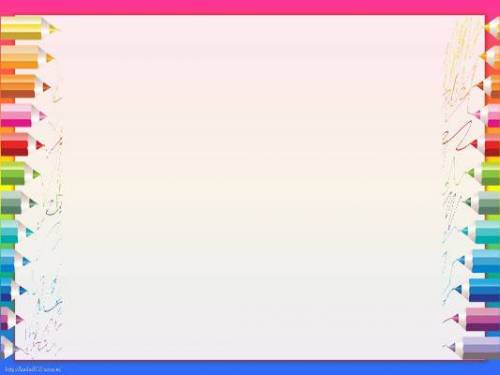 Использование ИКТ в театрализованной деятельности
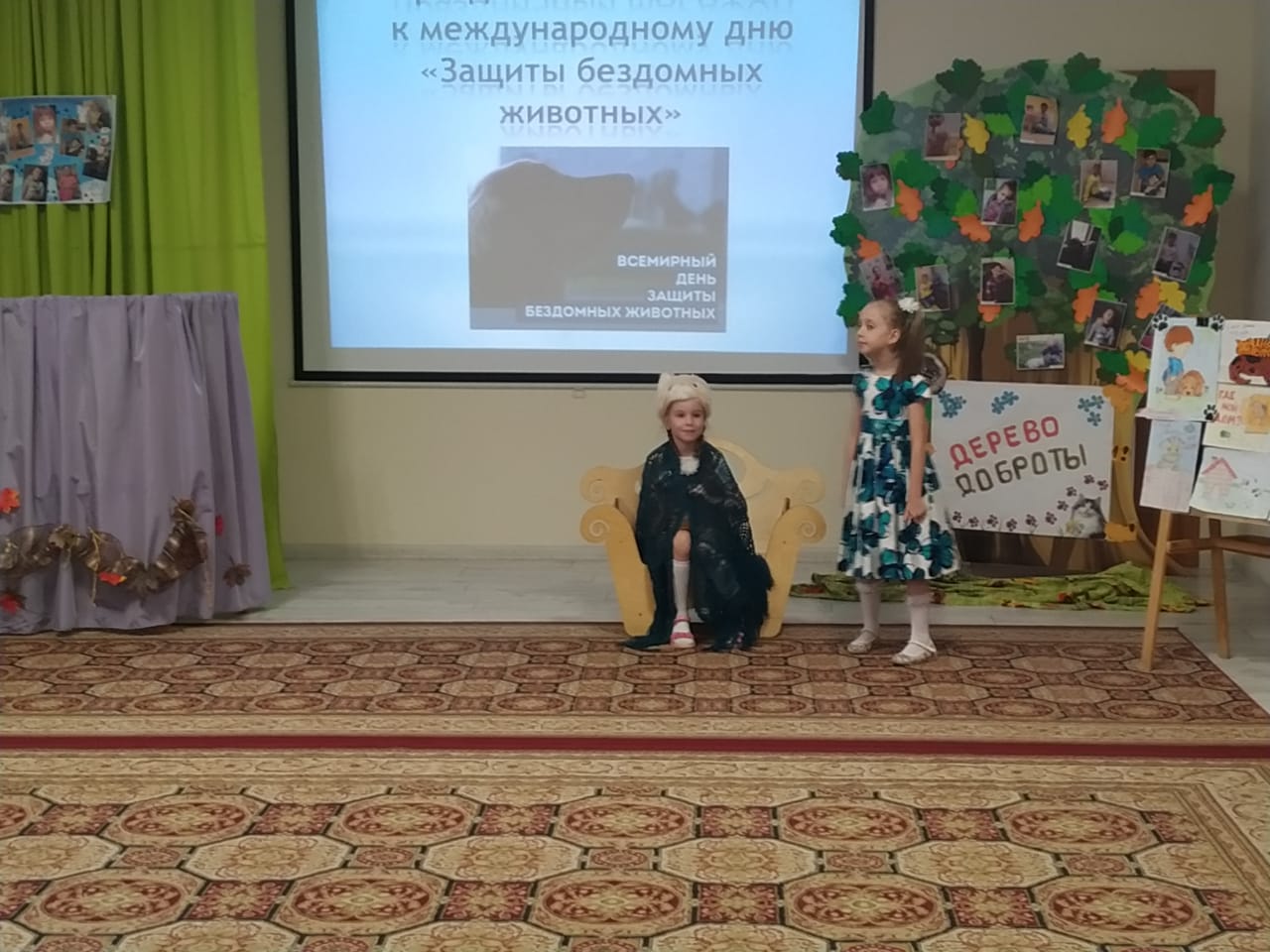 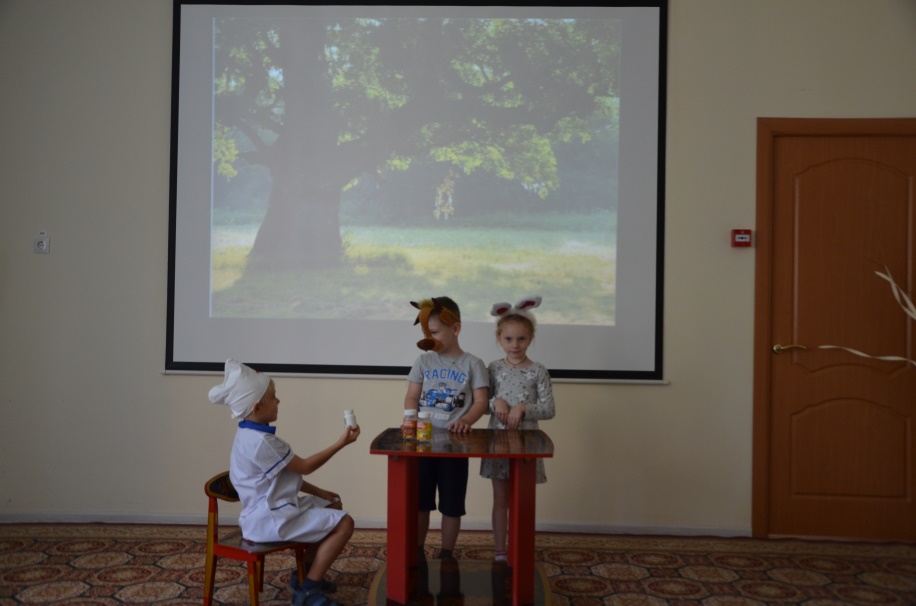 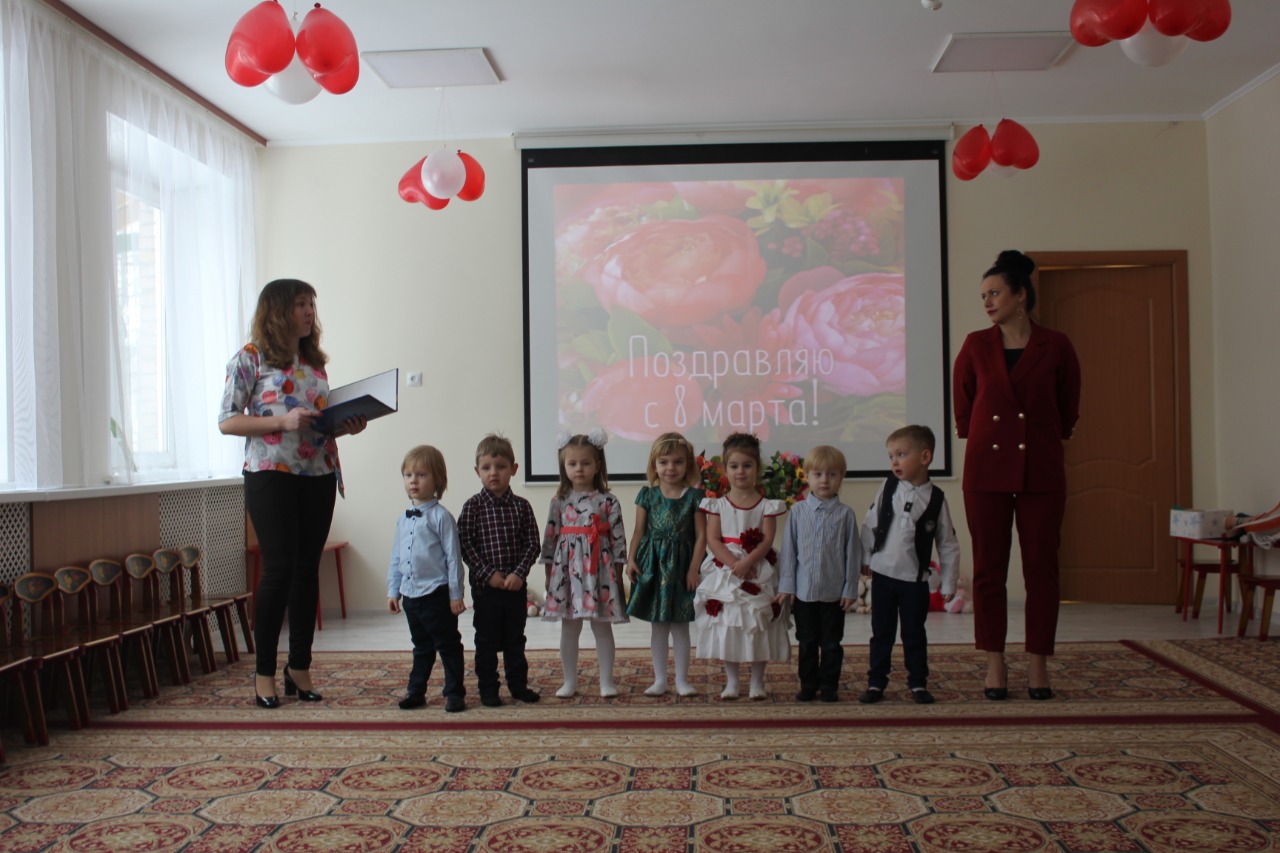 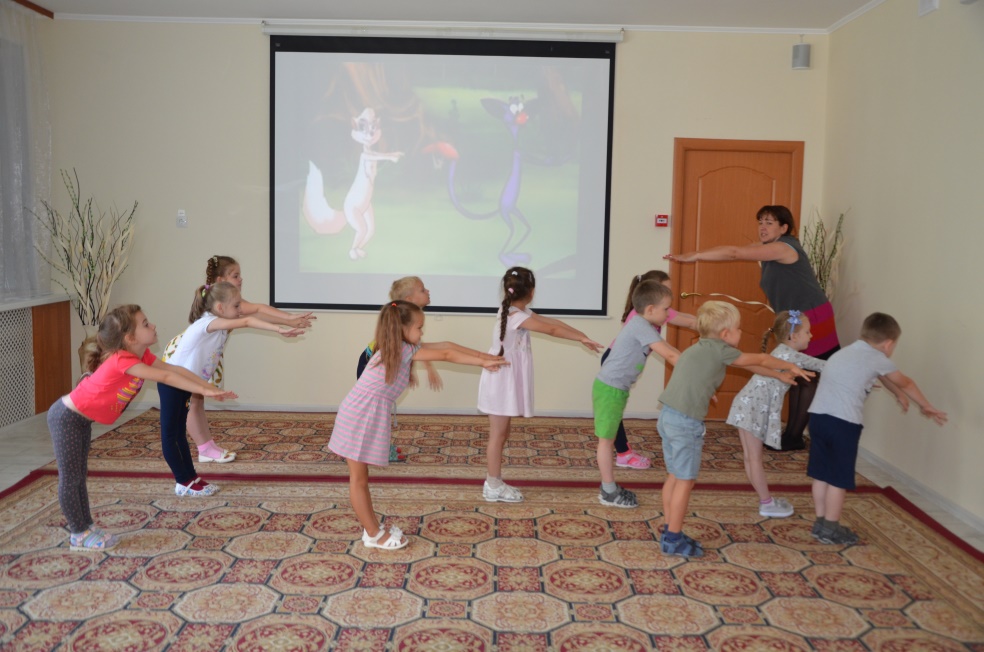 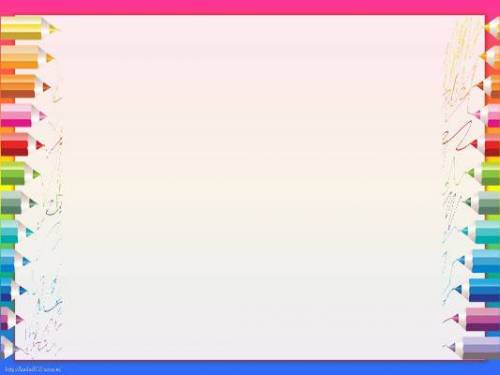 Виртуальные экскурсии
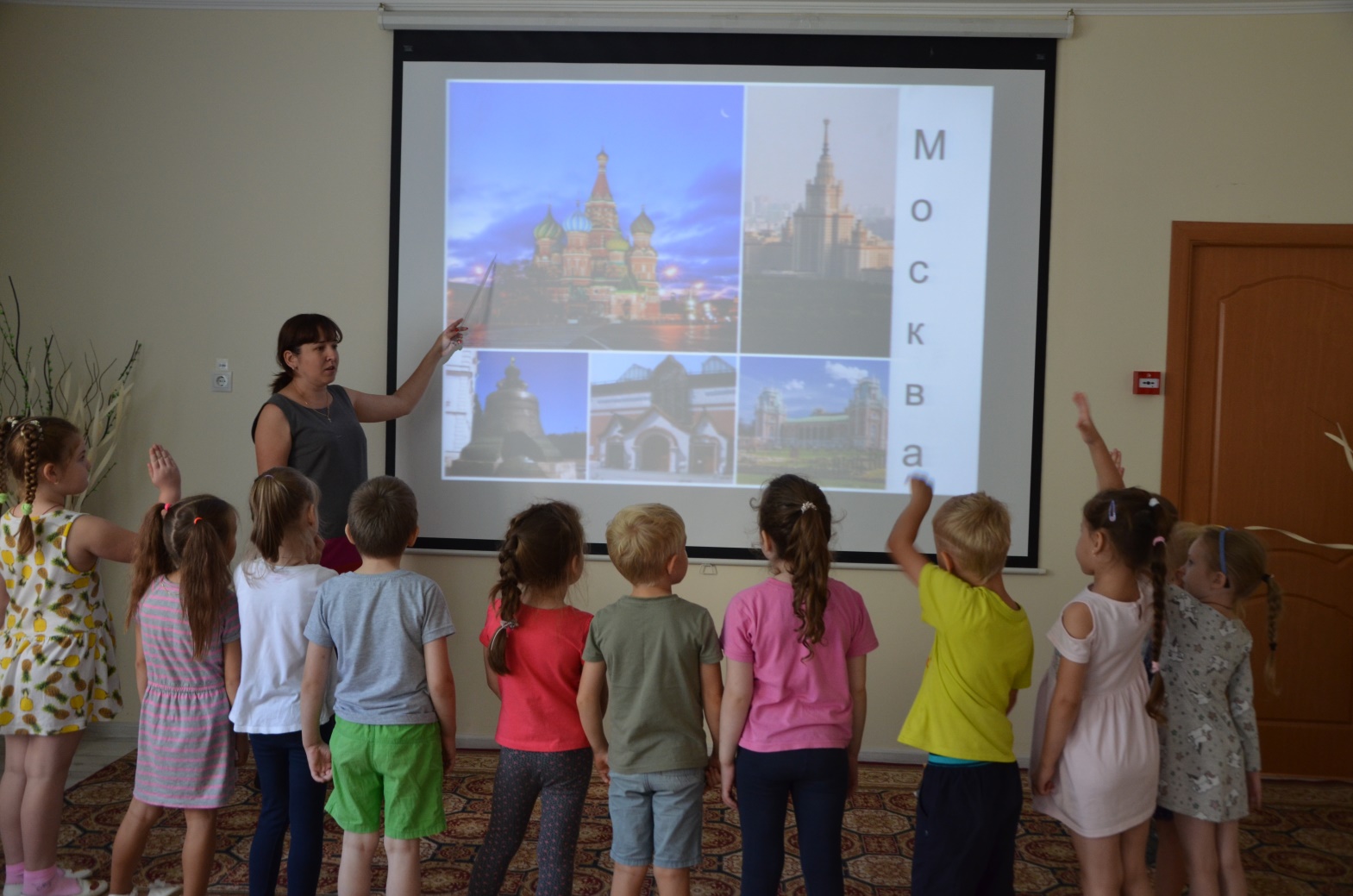 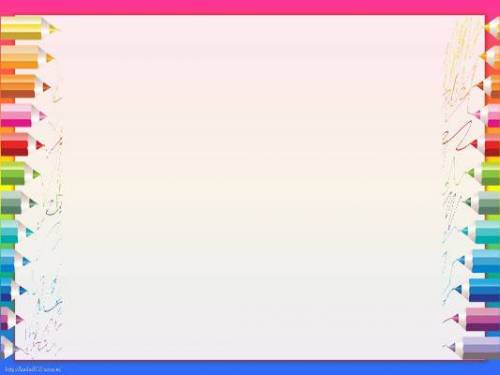 Из всего выше сказанного, можно сделать вывод, что применение ИКТ в воспитательно-образовательном процессе: 1. Способствует повышению профессионального уровня, как педагога, активизирует на поиск новых нетрадиционных форм и методов обучения, дает стимул к проявлению творческих способностей. 2. Увеличивает интерес детей к обучению, активизирует познавательную деятельность, повышает качество усвоения программного материала детьми. 3. Позволяет ярко, образно, в доступной дошкольникам форме преподнести новый материал, что соответствует наглядно-образному мышлению детей дошкольного возраста; 4. Позволяет привлечь внимание детей движением, звуком, мультипликацией; 5. Расширяет творческие способности, как самого педагога, так и дошкольников.
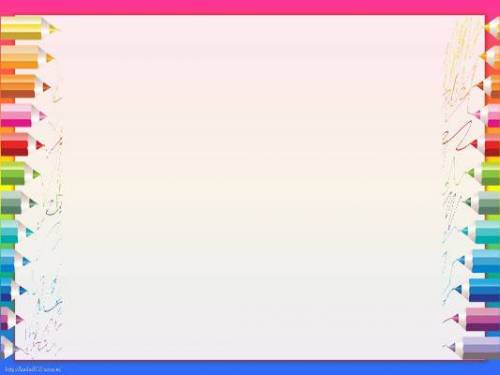 И все же, какими бы положительным, огромным потенциалом не обладали информационно-коммуникационные технологии, но заменить живого общения педагога с ребенком они не могут и не должны. Все должно быть в меру.
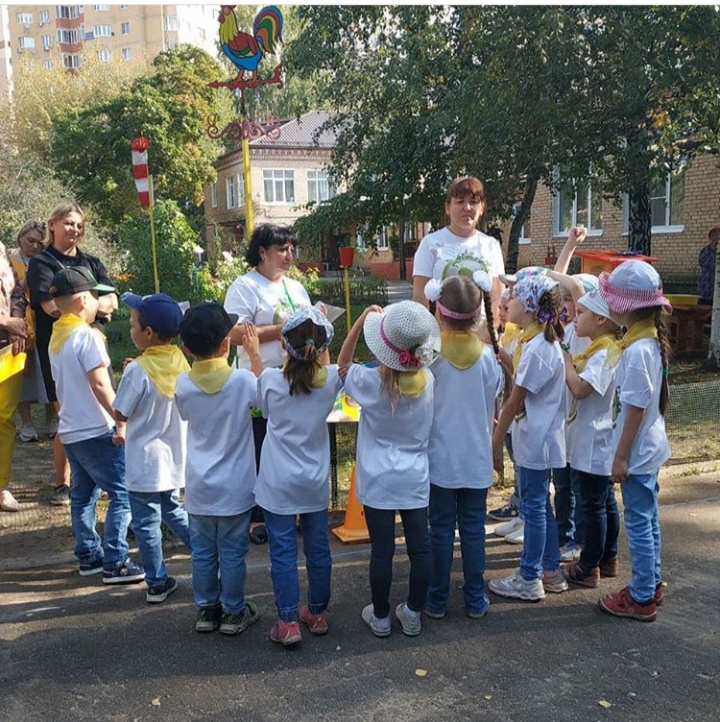 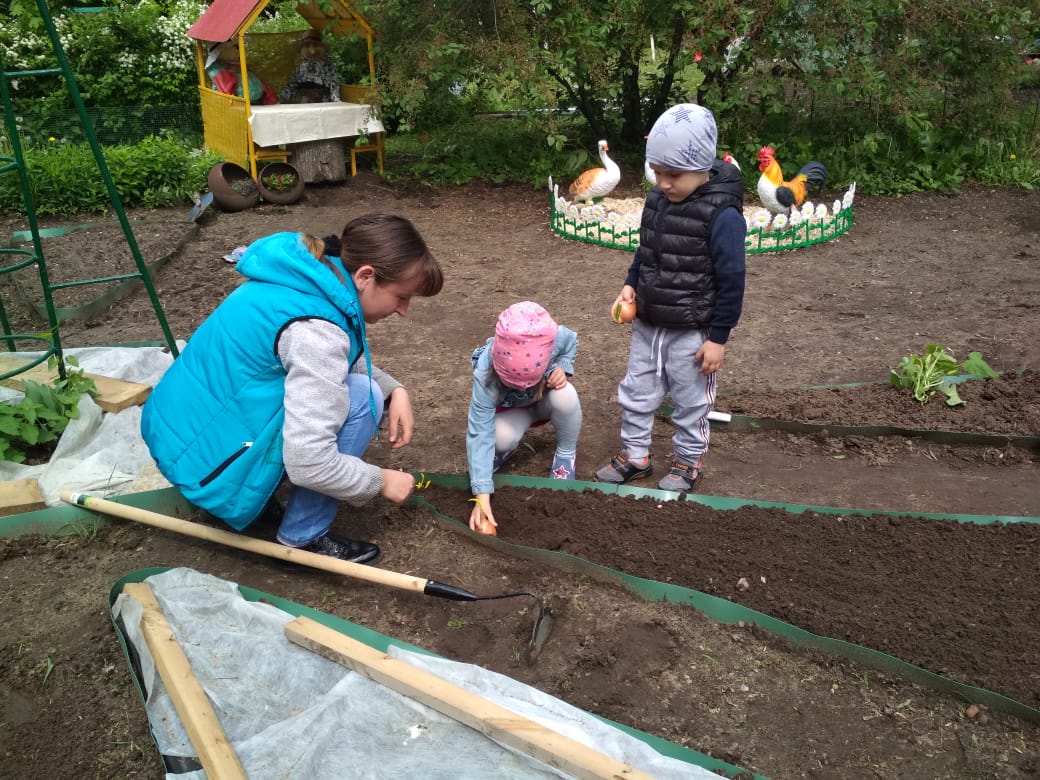 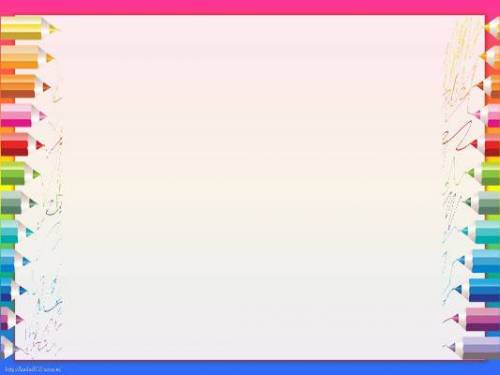 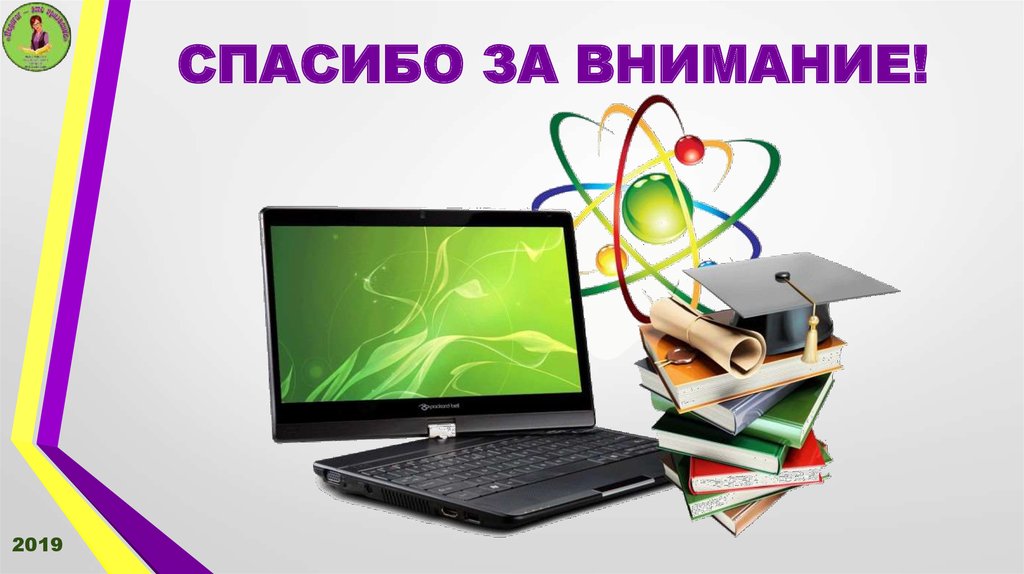